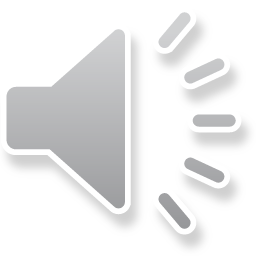 自我介绍&个人简历
Personal evaluation teacher resume
提交人：小Q
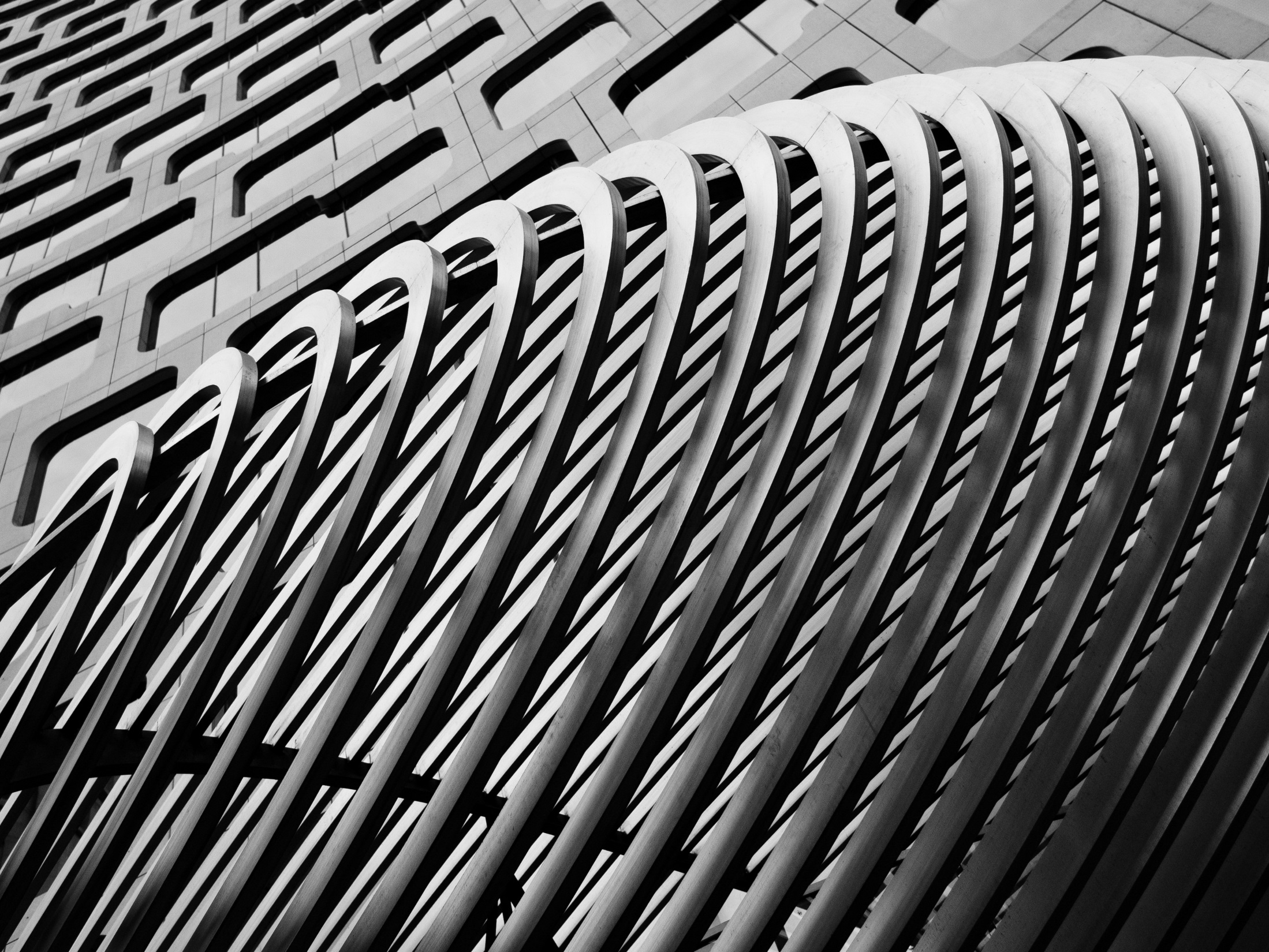 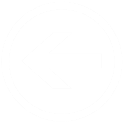 关于我
***， 男，现年**岁。20xx年毕业于**师范。后经过脱产进修在贵州教育学院数学与应用数学学习取得大学本科学历，理仕学位，现为淇滩镇中学一级数学教师。教科室主任兼学校财务室管理和学校食堂管理工作，并上八年级一班数学。参加工作十五年来，一直坚守在教育教学工作第一线，每年担任班主任工作，曾20xx—20xx在思渠中学担任团委书记和数学教研组长。20xx年—20xx年担任思渠中学政教主任。20xx年—20xx年担任思渠中学教科室主任和教务工作，20xx年9月从思渠中学调入沿河淇滩镇初级中学，20xx年9月至今担任淇滩镇初级中学教科室主任和学校财务室管理以及学校食堂管理工作。工作从未间断。由于自己的刻苦努力，经常以校为家，为思渠中学和淇滩中学的教育教学质量的提高做出了一点的贡献。赢得了学校家长和社会的一致好评。
关于我
教书育人，无私奉献。我把自己的心血无私地奉献给了自己钟爱的教育事业。常年吃住在校。自己任教的数学学科每年都荣获全镇全年级学科第一，每天的工作量很大，又加之自己是班主任，那工作程度可想而知。仅白天上课也就算了，班主任每天晚上还要进行安全值班，以防止任何事故的发生，因此，晚上十一点之前休息的可能性几乎没有。有事业心和责任心。我热爱教育事业，努力提高教学质量，千方百计地改进教学工作，努力提高学生的知识水平和培养学生分析和解决问题的能力。对教学研究有兴趣，不断总结教学经验，一丝不苟地完成每一项教学工作，努力提高教学艺术水平，力争精益求精。并在课堂中进行高效课堂实践和探索，取得了良好的效果。能为学生在知识、思想上排忧解难。始终坚持对学生进行素质教育，减轻学生的负担，每一节课的练习、作业都经过精选，力争让学生在轻松、愉快的气氛中学习。每年都是任劳任怨地工作，服从学校的各种工作安排。由于自己工作比较扎实，各项工作效果显著。由于社会的不断发展，对教师的要求亦越来越高，所以近几年来我不断学习现代教育理论，更新自己的教学观念，用现代科学理论指导自己的教学工作。他努力探索现代化教学手段，提高课堂教学效果，我的生活习惯也影响着许多学生，他们喜欢我，崇拜我。亲其师信其道，所以我上课时学生非常乐学我所任教的学科。
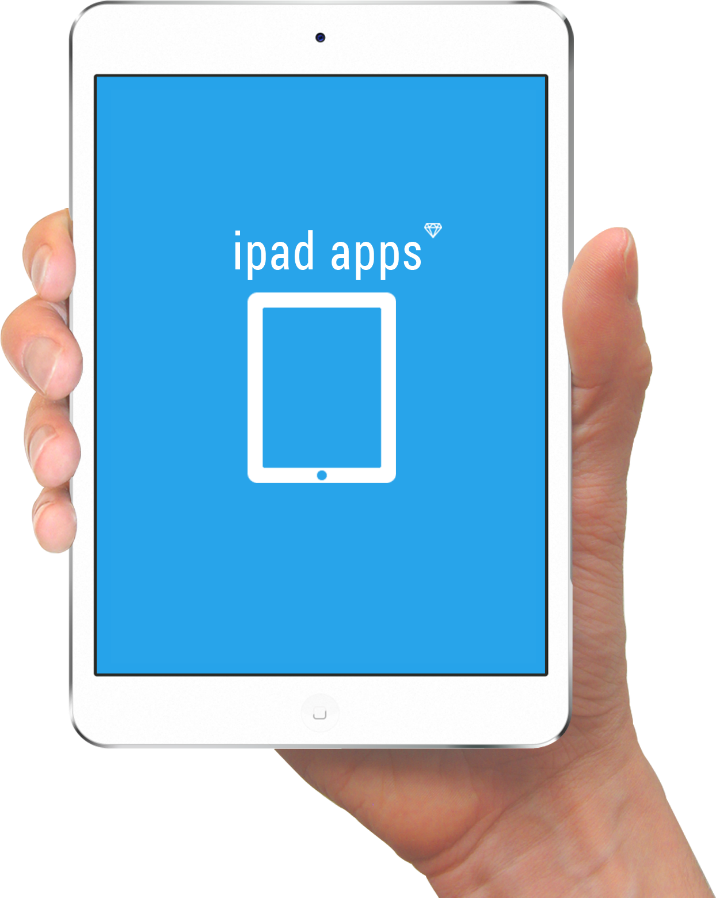 关于我
综上所述，我爱岗敬业，责任心强，在教学上努力工作，勤奋学习，出色地完成了本职工作，同时也得到同行们的称赞，先后被评为“镇优秀教师”和县优秀班主任，获得“香港沃土園丁計劃”一等奖。 在20xx—20xx学年度被评为县十佳班主任教师。成绩只能代表过去，无论是在什么岗位上，总是用心做事、以诚待人与同事相处和睦。在工作中能团结老同志，带领新同志，认真落实学校部署安排的各项工作。同时勇于开展批评与自我批评，虚心向他人学习，在处理和解决问题时总是换位思考，替别人想的多，在以后的工作中我会继续努力，争取取得更好的成绩。努力做一位合格的教师而不断地奋斗。
01、个人信息
02、教育背景
03、荣誉奖励
04、工作经历
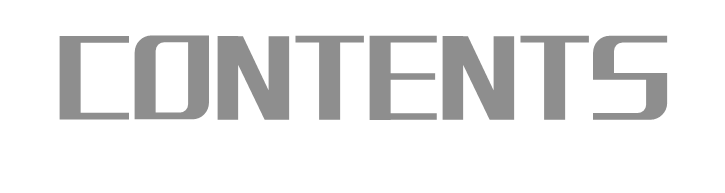 05、自我评价
单击此处添加标题
01
个人信息
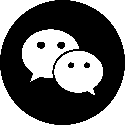 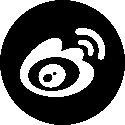 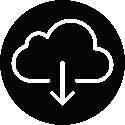 个人信息
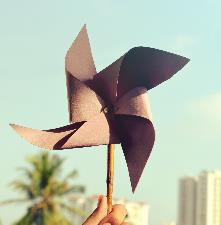 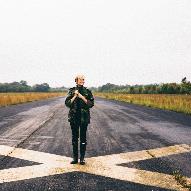 姓 名： ***
性 别： 男
年 龄： 28
民 族： 汉族
户 籍： 广州
现所在地： 广州
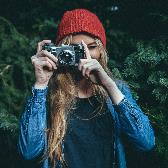 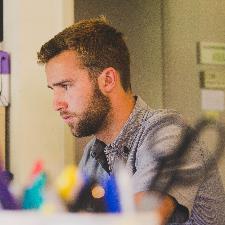 求职意向
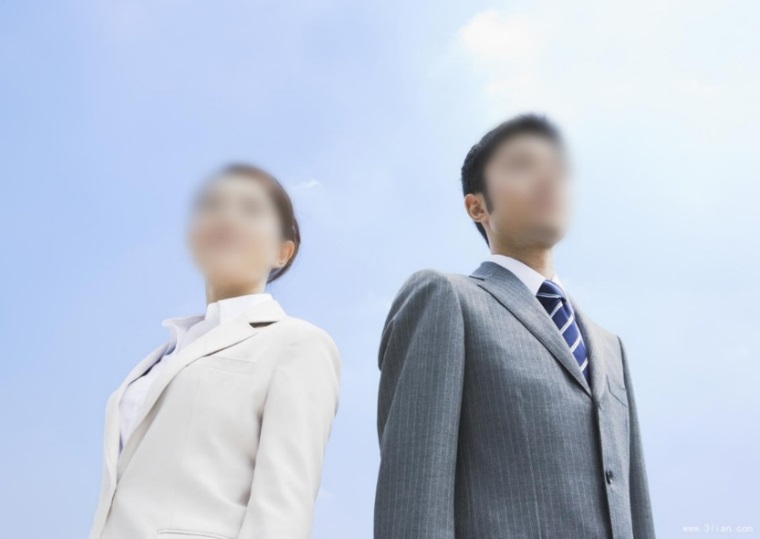 希望从事行业：教师
希望单位性质：
事业单位/非盈利机构
希望应聘职位：教师
希望工作地点：上海
希望工作类型：全职
希望薪资范围：
1000元-XX元
02
教育背景
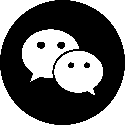 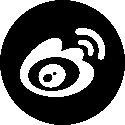 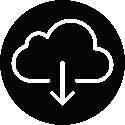 教育背景
主修课程：
解析几何94
数学分析92
高等代数92
复变函数88
常微分方程86
近世代数85
2013.09-2017.06     
师范大学     
数学与应用数学
03
荣誉奖励
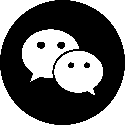 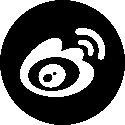 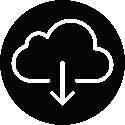 荣誉奖励
通用技能证书：
专业技能证书：
活动荣誉奖励：
英语四级证书、普通话二级甲等证书、机动车驾驶证
Adobe认证设计师资质，WPS年度最佳设计师
2014年湖北省创青春创业计划移动专项赛银奖
校内实践
20XX.09~20XX.06           
院学生会干事
积极参与学生会的各项活动，与其他干事一起参与各类学生活动的策划；负责学院活动的赞助拉取，制作活动赞助方案，并上门拜访企业拉取赞助；
校内
实践
04
工作经历
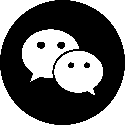 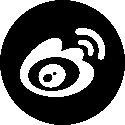 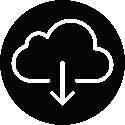 工作内容
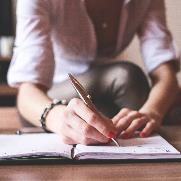 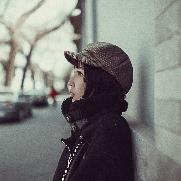 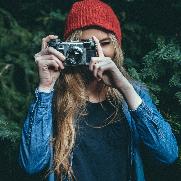 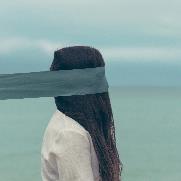 1.任高一九班实习数学老师和班主任，针对班级学生情况，
2.因材施教，为学生提供高质量教学服务；
3.在授课期间定时组织阶段性检测，并撰写学生培养方案和课堂反馈，以检验学生每阶段的学习成果；
4.关爱学生身心健康成长，帮助学生树立健康积极的学习心态和良好的生活习惯；
工作内容
XX学院
兼职教师
20XX.07
20XX.08
工作内容
工作内容：
与五位同事首次进入九龙坡区开设教学点，从招生到教学全程负责。通过实践使我的教学、管理的能力有了很大的进步。
05
自我评价
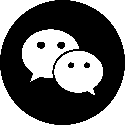 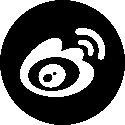 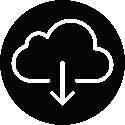 自我评价
1.热爱教育行业，有一定的数学教学经验，具备做数学老师的专业素质和修养，形象气质好。
2.熟悉初高中学生的生活及学习特点,善于因材施教,能开拓发掘组织多种教学方式,灵活教学；课堂风趣幽默，善于吸引学生的注意力，激发学生学习兴趣和学习的主动性。
3.学习能力及应变能力强，具有良好的课堂管理能力，面对课堂上发生的突发状况可以从容面对并及时解决。
演示完毕，谢谢审阅
Personal evaluation teacher resume
提交人：小Q
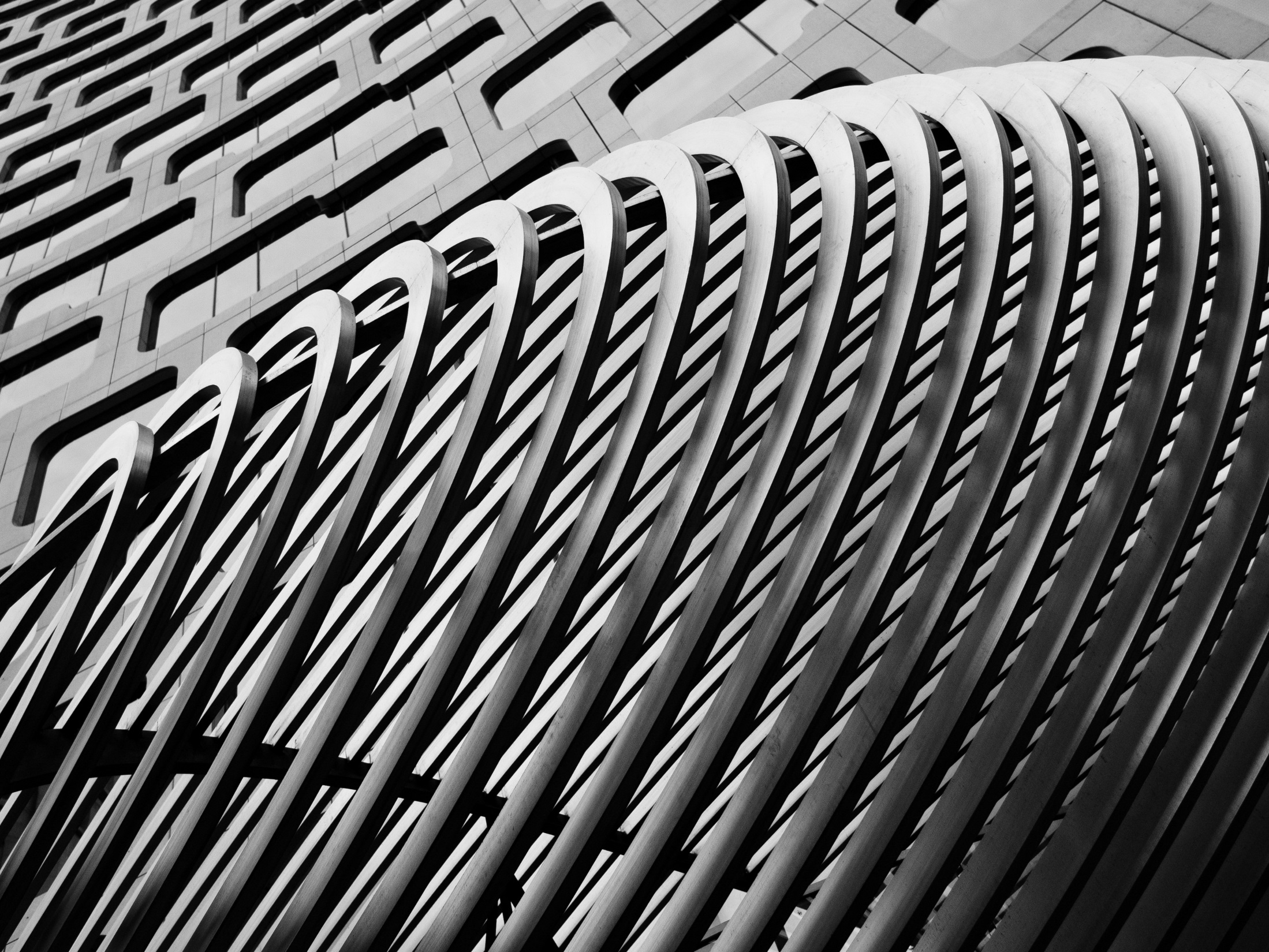